Von der Gemeinwesenarbeit zur sozialräumlichen Jugendarbeit
Prof. Dr. Ulrich Deinet, Karlsruhe 9.10.2018
Von der Gemeinwesenarbeit zur sozialräumlichen Jugendarbeit
Grundlage: Sozialraum- und Lebensweltanalyse, sozialräumliche Konzeptentwicklung
Theoretische Bausteine: Subjektorientierung, Sozialökologie, flexibler Raumbegriff, Aneignungskonzept
Konzeptionelle Bausteine (einige):
an den Orten der Jugendlichen
im öffentlichen Raum
temporäre Räume
gegenkulturelle Räume
partizipative, aktivierende Lebensweltanalyse mit Jugendlichen als Teil der Jugendarbeit
4.  Resümee für die „Wiederentdeckung des Sozialraums“
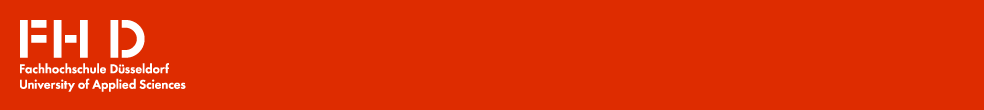 Prof. Dr. Ulrich Deinet, Fachbereich Sozial- und Kulturwissenschaften
Raumbegriffe von Jugendarbeit und GWA:

GWA: Stadtteil, Viertel, Quartier, Lebenswelten einzelner Bevölkerungsgruppen

Jugendarbeit: versteht Sozialräume auch als subjektive Aneignungs- und Bildungsräume. Es geht um den Nahraum und die Erweiterung des Handlungsraums.
Die Jugendarbeit muss sich die spezifische Lebenswelten einzelner Gruppen und Szenen erkunden als Grundlage ihrer „konzeptionellen Differenzierung“.
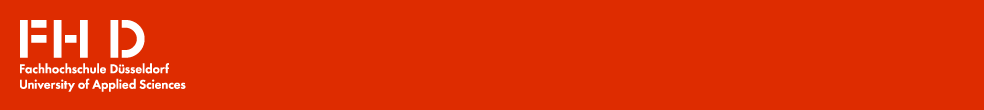 Prof. Dr. Ulrich Deinet, Fachbereich Sozial- und Kulturwissenschaften
GWA und Jugendarbeit
	Sozialräumliche Jugendarbeit und GWA können Schwestern sein!

	Wenn die eine nicht mehr da ist, hat die andere ein Problem weil sie sich gut ergänzen aber dennoch verschiedenen Bereiche eines Gemeinwesens bearbeiten!
Perspektiven und Praxis sozialräumlicher Jugendarbeit:Veränderungen der Lebenswelten und der Rahmenbedingungen bestimmen die Konzepte der Kinder- und Jugendarbeit, und deshalb müssen wir uns mit den „Räumen“ der Kinder und Jugendlichen beschäftigen!Das ist – kurzgesagt – der sozialräumliche Ansatz!
5
Sozialraum- und Lebensweltanalyse
	Durch den Einsatz von qualitativen und quantitativen Methoden, auch durch Jugendbefragungen kann man sich ein Bild von der veränderten Lebenssituation machen!
	Auf dieser Grundlage: aus den Erfordernissen und Veränderungen von Sozialräumen und Lebenswelten die Konzepte, Angebote und Programme der Kinder- und Jugendarbeit weiter entwickeln!

Die beiden Seiten des „Sozialräumlichen“
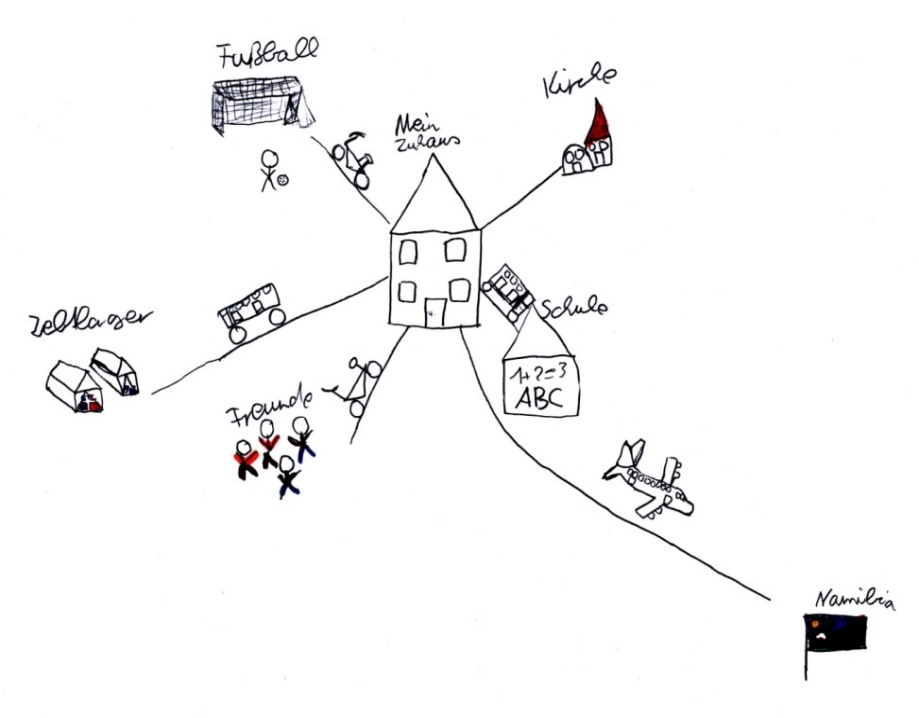 Von der Gemeinwesenarbeit zur sozialräumlichen Jugendarbeit
Grundlage: Sozialraum- und Lebensweltanalyse, sozialräumliche Konzeptentwicklung
Theoretische Bausteine: Subjektorientierung, Sozialökologie, flexibler Raumbegriff, Aneignungskonzept
Konzeptionelle Bausteine (einige):
an den Orten der Jugendlichen
im öffentlichen Raum
temporäre Räume
gegenkulturelle Räume
partizipative, aktivierende Lebensweltanalyse mit Jugendlichen als Teil der Jugendarbeit
4.  Resümee für die „Wiederentdeckung des Sozialraums“
Auch in der Wissenschaft stehen unterschiedliche Raummodelle in Konkurrenz: das Idealbild des sich in der Entwicklung des Menschen erweiternden Handlungsraums. „Die Ökologie der menschlichen Entwicklung nach Urie Bronfenbrenner „ aus dem aktuellen NRW- Projekt „Kein Kind zurücklassen“
Strohmeier u.a. 2014, S. 10
Das Inselmodell zur Beschreibung subjektiver Lebenswelten
Shopping-mall
Kurs
Verwandte
Party, Disko
Sportverein, Sportplatz
Job im Laden
Wohnort
Schulzentrum in der Kreisstadt,
Verabredungen mit Freunden
Verein am Ort
Bushaltestelle
Pokern im
Internet
Schülercafe
Chatroom
Clique (Bauwagen)
Deinet in Anlehnung an Zeiher (1983)
Flexibler Raumbegriff der Raumsoziologie von Martina Löw als Kritik des verbreiteten „Container“-Raumbegriffs (der Raum existiert als feste Größe unabhängig von den Menschen, oder der Raum ist schon da und wir betreten ihn)Löw: an einem Ort können verschiedene Räume entstehen!
Durch Interaktion, Kommunikation, Handlungen,
Aneignungsformen…

„Raum ist eine relationale (An)Ordnung von Lebewesen und sozialen Gütern an Orten. Raum wird konstituiert durch zwei analytisch zu unterscheidende Prozesse, das Spacing und die Syntheseleistung.“
	(Löw „Raumsoziologie“, F.a.M., 2001)
Klassische Raumvorstellungen (Beispiel Jugendarbeit)
Einzugsbereich, Nahraum, zweites Kinderzimmer,
Stammbesucher, Stadtteilorientierung, sozialer Brennpunkt, 
Sozialraum als geografischer Raum, in dem sich zentral die Jugendeinrichtung befindet und weitgehend mit der „Komm-Struktur“ funktionierte
Auch diese Aspekte  sind heute noch relevant, besonders in der Flüchtlingsarbeit
Jugend-einrichtung
Dynamisierung der Räume der Jugendlichen
Jugendliche halten sich nicht da auf, wo sie sozialräumlich „hingehören“!
Die Jugendhilfeplanung hat einen sozial-geografischen Blick und kann nicht die Dynamisierung der jugendlichen Lebenswelten erfassen.
Die Jugendarbeit ist immer noch weitgehend standortfixiert, ihre Einrichtungen liegen sozialräumlich heute manchmal an ungünstigen Orten.
Die Jugendarbeit muss sich viel stärker als bisher auf die Dynamisierung der Räume einstellen, d.h. auch in den „neuen“ Räumen agieren!
Dazu passen aber nicht die traditionellen Strukturen der OKJA!
Die Dynamisierung der Räume führt auch dazu, dass der jugendpolitische Rahmen zu eng für die neue Raumordnung ist!
Bürgermeister kämpfen um „ihre“ Einrichtung, die Mobilitätsmuster von Jugendlichen und ihre Raumordnungen sind aber ganz andere und passen nicht mehr zur traditionellen rein geografischen Sichtweise auf Sozialräume als Stadtteile besonders in der Großstadt und im ländlichen Raum.

Kleinstadt verliert weiterführende Schule: die Jugendlichen sind tagsüber in der Kreisstadt!
Kinder und Jugendliche eignen sich Räume an, sie machen aus Orten Räume!
Kinder und Jugendliche sind in der Lage, gesell-schaftliche Orte, wie Schulen, Shopping Malls etc. in ihrer Weise zu (be)leben, d. h. neben deren offizieller Funktion ihr Leben zu entwickeln und sich eigene Räume anzueignen. Dies gelingt durch Umwidmung, Veränderung, Verknüpfung von Räumen und Situationen.
In diesen „neuen“ Räumen finden auch informelle Lernprozesse statt!
Kinder schaffen sich eigene „Räume“: Beispiel Bambusgebüsch (Verstecken und Geheimgang)
Aneignungsräume der Jugendlichen
Die neue Ganztagsschule als „Lebensort“
McDonalds: die erfolgreichste „Jugendeinrichtung“ in Deutschland
Shopping Malls mit großer Anziehungskraft
Virtuelle Räume, soziale Netzwerke
Mobile Transiträume

Das sind auch informelle Bildungsräume…
Tätige Aneignung der gegenständlichen und symbolischen Kultur, Aneignung als…(unsere Untersuchungsdimensionen)
eigentätige Auseinandersetzung mit der Umwelt
Inszenierung, Verortung  im öffentlichen Raum (Nischen, Ecken, Bühnen) und in Institutionen
Erweiterung des Handlungsraumes (die neuen Möglichkeiten, die in neuen Räumen liegen)
Veränderung vorgegebener Situationen und Arrangements
Erweiterung motorischer, gegenständlicher, kreativer und  medialer Kompetenz 
Gestaltung eigener Räume: „Spacing“
Verknüpfung von Räumen (virtuelle, „vireale“ gegenständliche Räume)
Learning by doing“ (J. Dewey)!
Activity Theory

Deinet/Reutlinger:
„Tätigkeit  - 
Aneignung – Bildung“
(2014)
Deinet/Reis/
Reutlinger/Winkler:
Potentiale des Aneignungs-
Konzepts (2018)
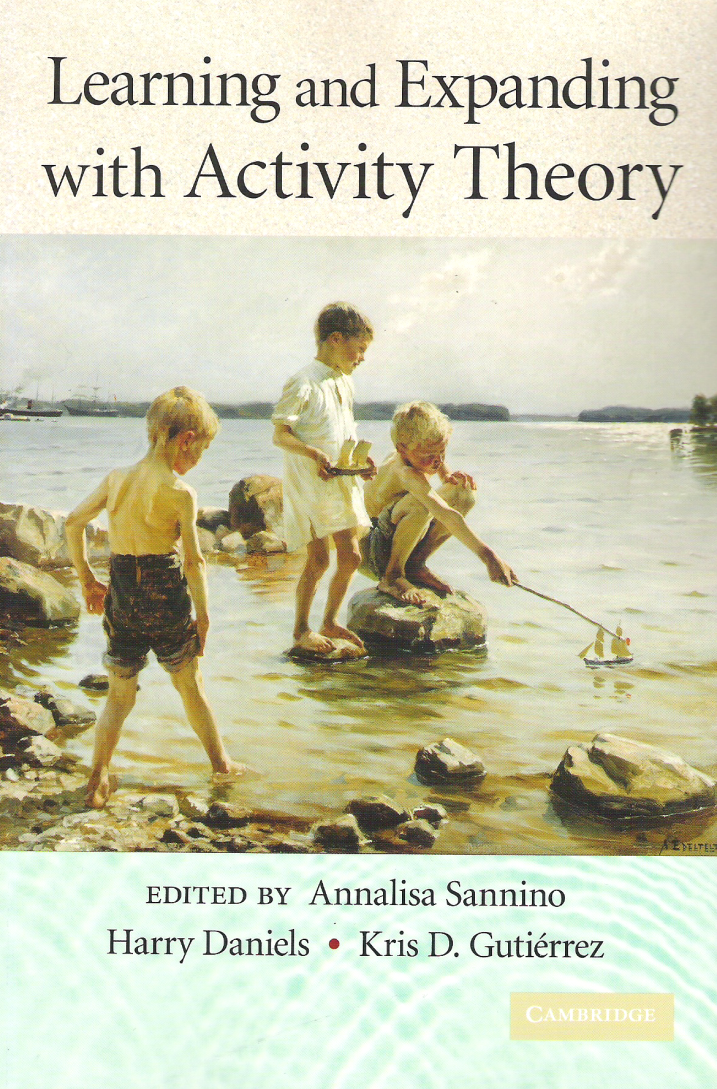 Zwischenfazit:

Auch wir müssen in der Jugendarbeit einen erweiterten Raumbegriff verwenden, um der gesellschaftlichen Realität und den Lebenswelten Jugendlicher heute gerecht zu werden.
Dies spricht nicht gegen eine sozialraumorientierte, sozialgeografische (Jugendhilfe-) Planung, und auch nicht gegen eine Jugendarbeit mit sozialräumlichem Bezug (Stadtteil, Region, Einzugsbereich)
Diese muss ergänzt werden durch einen qualitativen Blick auf subjektive Lebenswelten, die z.T. nicht deckungsgleich mit den offiziellen Sozialräumen als Planungsräumen sind! 
Aneignungsräume sind immer auch Bildungsräume (in dem erweiterten Raum- und Bildungsverständnis)
Von der Gemeinwesenarbeit zur sozialräumlichen Jugendarbeit
Grundlage: Sozialraum- und Lebensweltanalyse, sozialräumliche Konzeptentwicklung
Theoretische Bausteine: Subjektorientierung, Sozialökologie, flexibler Raumbegriff, Aneignungskonzept
Konzeptionelle Bausteine (einige):
an den Orten der Jugendlichen
im öffentlichen Raum
temporäre Räume
gegenkulturelle Räume
partizipative, aktivierende Lebensweltanalyse mit Jugendlichen als Teil der Jugendarbeit
4.  Resümee für die „Wiederentdeckung des Sozialraums“
Forschungsprojekt: „`Chillen´ in der Shopping Mall - neue Aneignungsformen von Jugendlichen in halböffentlichen, kommerziell definierten Räumen“
Der Gang durch die Mall beginnt bei DM: „dort kann man Wasser trinken…
…mit den Securitys bekommt man schnell Ärger, sie schützen uns aber auch mal!“
„Leo Chill“ als Angebot der Mobilen Jugendarbeit in der Mall in Leonberg
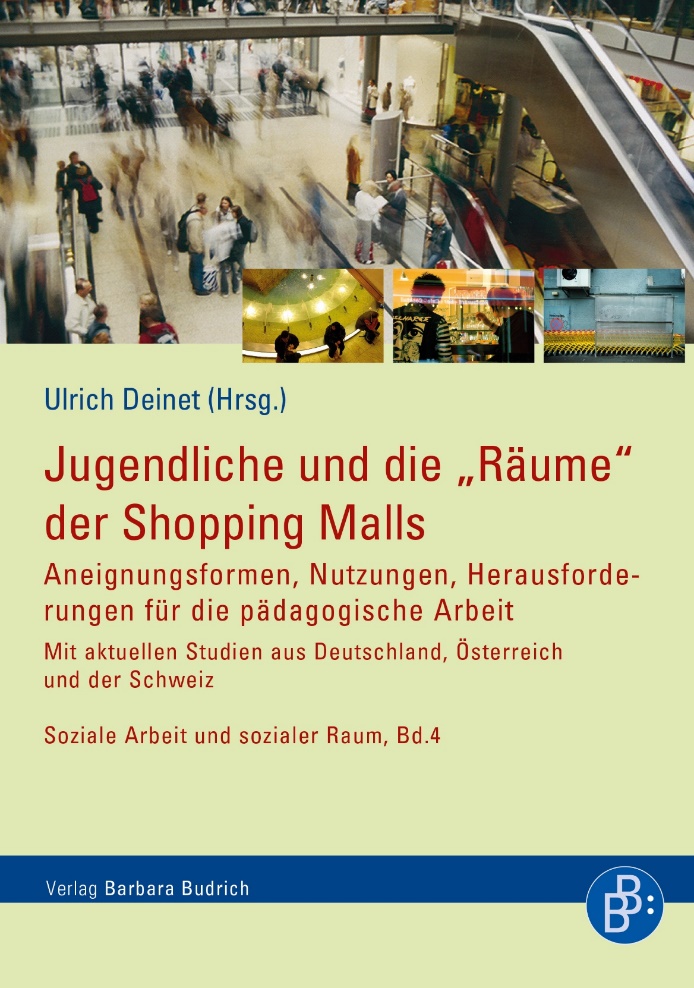 Öffentliche Räume als Bestandteile lokaler Bildungslandschaften
Der öffentliche Raum als Bildungs- und Aneignungsraum,
als Raum der informellen Bildung,
als Raum für „wildes Lernen“ (Böhnisch)
als Raum für Wagnis und Risiko!
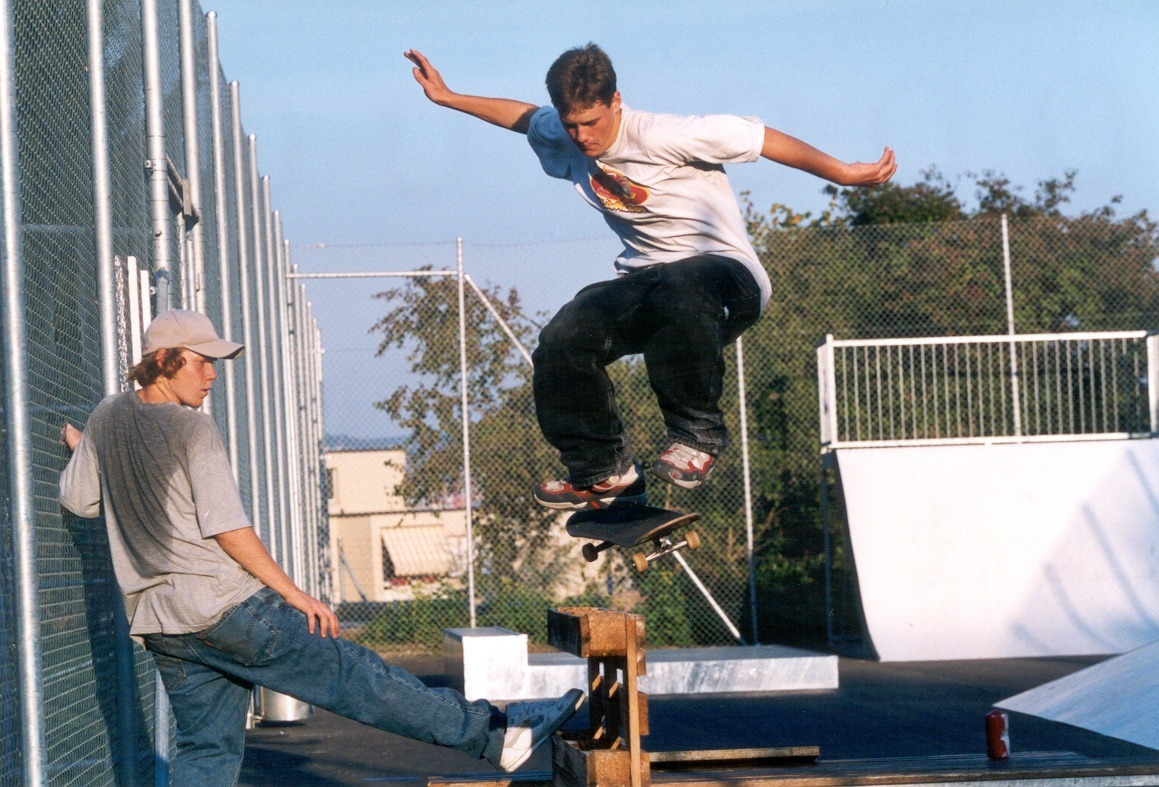 Informelle Bildung als Bestandteile kommunaler Bildungslandschaften?
Informelle Bildung ist nicht planbar! Wir können aber gute Settings für informelle Bildungsprozesse schaffen (Stadtplanung!)
Neue Skateanlage mitten in der Stadt als Teil der Bildungslandschaft?!
Kinderstädte als temporäre Räume in der Bildungslandschaft: Beispiel Mini-München
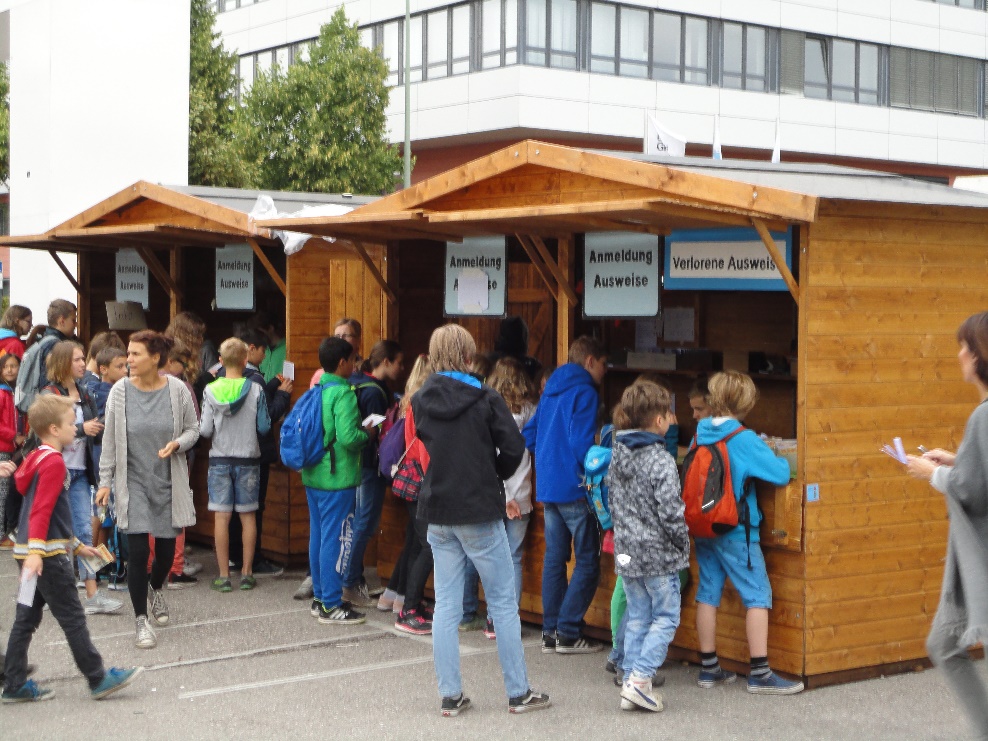 Temporäre Räume in der  Bildungslandschaft: Aktionen und Projekte, z.B. Kommunalwahl: Aktion in der Pause (Befragung der Jugendlichen, Aktion…)war Anlass für eine konkrete Kooperation mit dem Jugendring Düsseldorf und der Hochschule
Planung und Bau eines Treffpunkts im öffentlichen Raum als Kooperationsprojekt zwischen Schule, Mobiler Jugendarbeit. Aspekte politischer Bildung, Aneignung motorischer Fähigkeiten, Handwerk, Unterrichtsbezug …aber nur Jungs!
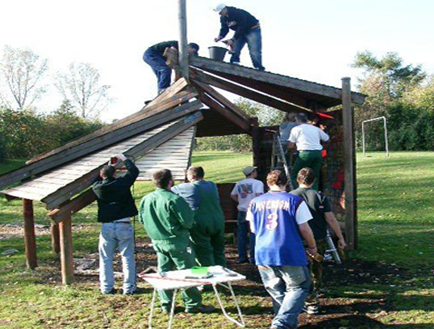 Die Einbeziehung von informellen und non-formalen Bildungsorten in eine Bildungslandschaften ist schwierig!
Freiraum-, Spielraum-, Spielplatzplanung etc. sind einzubeziehen
Nicht jeder Bolzplatz ist Bestandteil einer Bildungslandschaft (obwohl er Ort informeller Bildung sein kann!)
Pädagogisch intendierte (auch temporäre) Projekte mit Kindern und Jugendlichen gehören dazu (z.B. Kinderstadt!)
In einigen Bildungsberichten finden sich solche Bildungsräume!
Revitalisierung öffentlicher Räume …
…ist mehr als das „Bereitstellen“ oder „zur Verfügung stellen“ von Räumen:
Beteiligung und Partizipation von Kindern und Jugendlichen
Aneignungs- und Bildungsformen anregen,  (mit vielen Methoden und Medien wie Kunst, Bewegung/Körper, Musik…) 
Öffentlichkeit herstellen
Einmischende Jugendpolitik für Kinder und Jugendliche
Generationenübergreifend (Junge und „Alte“)
Von der Gemeinwesenarbeit zur sozialräumlichen Jugendarbeit
Grundlage: Sozialraum- und Lebensweltanalyse, sozialräumliche Konzeptentwicklung
Theoretische Bausteine: Subjektorientierung, Sozialökologie, flexibler Raumbegriff, Aneignungskonzept
Konzeptionelle Bausteine (einige):
an den Orten der Jugendlichen
im öffentlichen Raum
temporäre Räume
gegenkulturelle Räume
partizipative, aktivierende Lebensweltanalyse mit Jugendlichen als Teil der Jugendarbeit
4.  Resümee für die „Wiederentdeckung des Sozialraums“
Methodenkoffer
Die Stadtteilbegehung mit Kindern und Jugendlichen
Die Nadelmethode
Das Cliquenraster
Die Institutionenbefragung/Befragung von Schlüsselpersonen
Die strukturierte Stadtteilbegehung
Subjektive Landkarten
Die Fremdbilderkundung
Die Autofotografie
Die Zeitbudgets
Anwendungsbereiche: Schulsozialarbeit, Seniorenarbeit, Kooperationsprojekte Jugendarbeit und Schule, Jugendhilfeplanung, 
Quelle: www.sozialraum.de
Nadelmethode: Beschreibung einzelner Orte
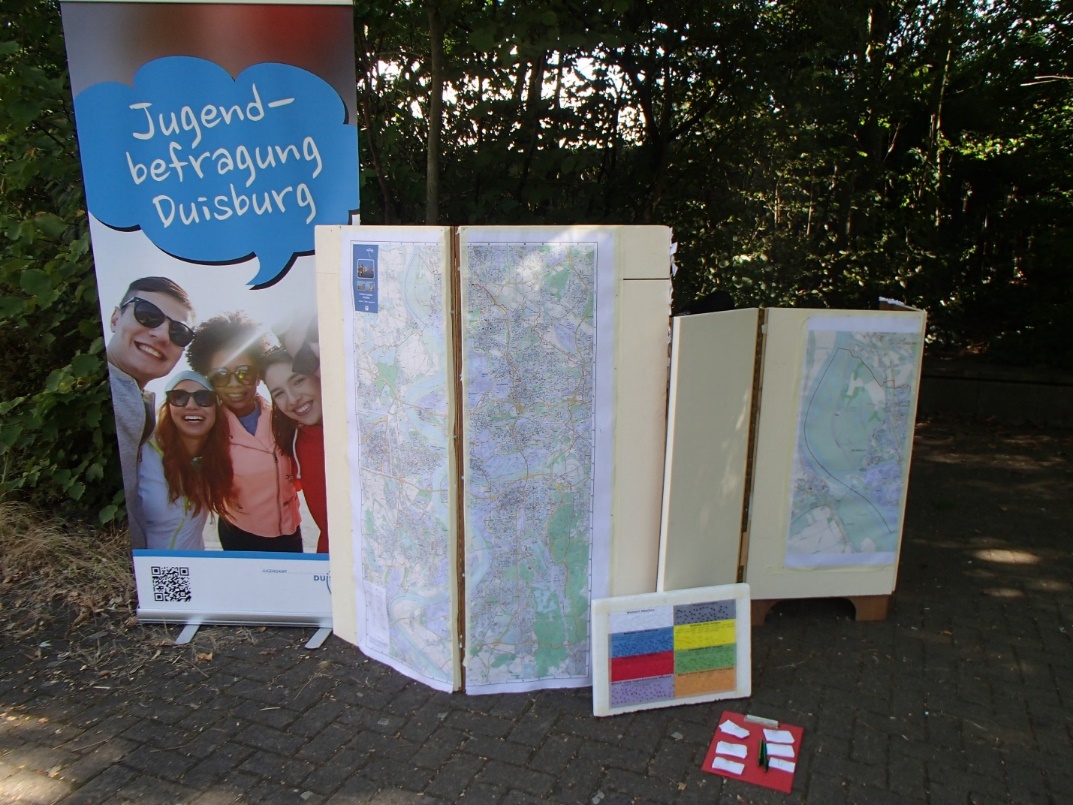 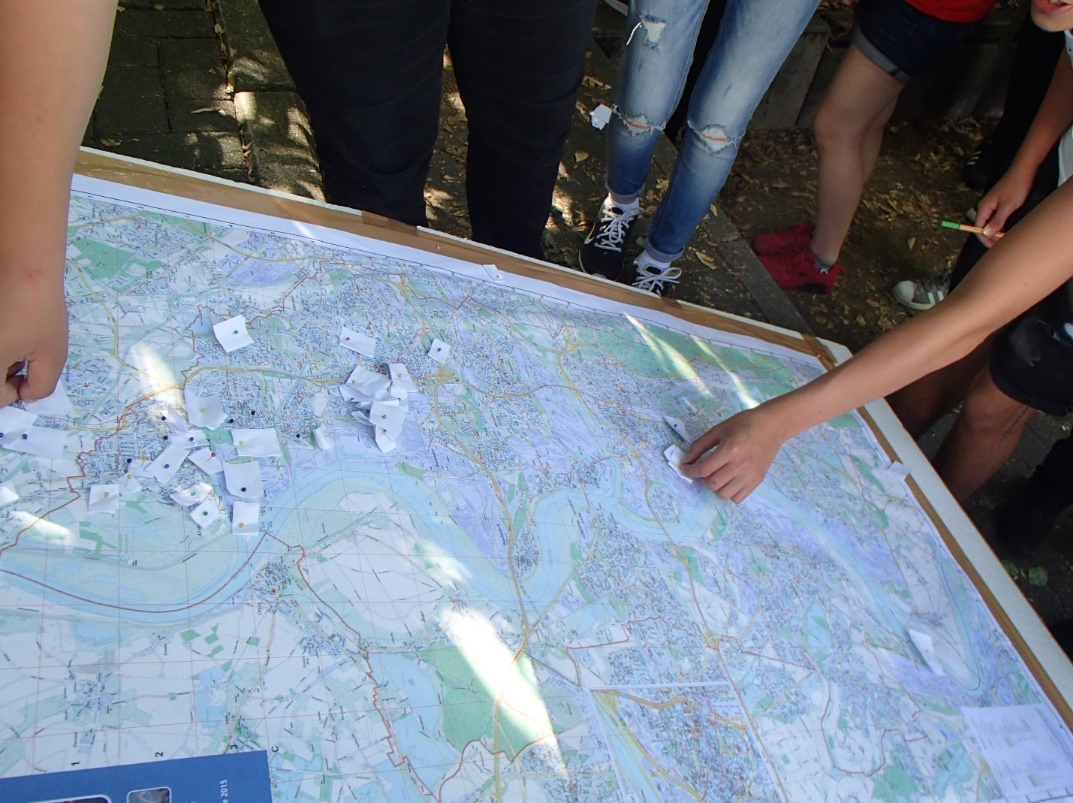 Nadelmethode auch mit Kindern
Der Dorfpolizist (Bezirksbeamte) ist eine Schlüsselperson
…der Bademeister…
Autofotographie
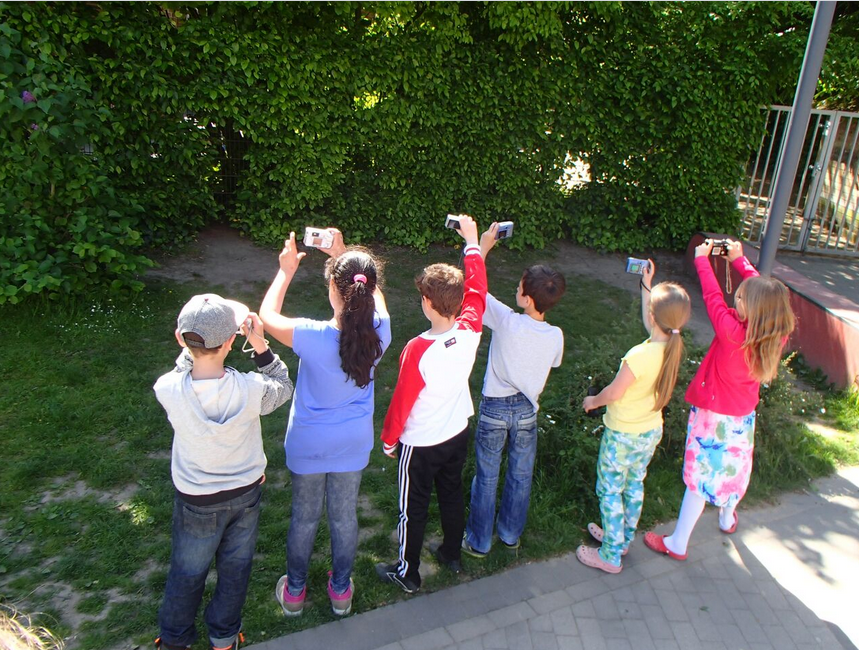 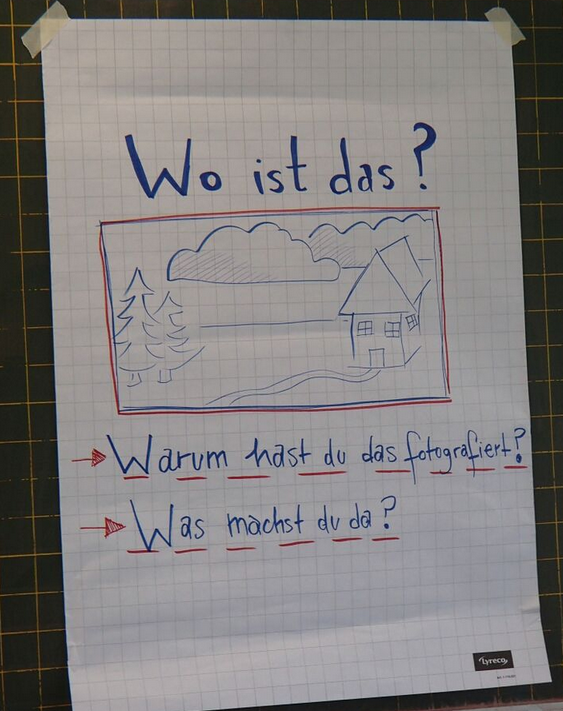 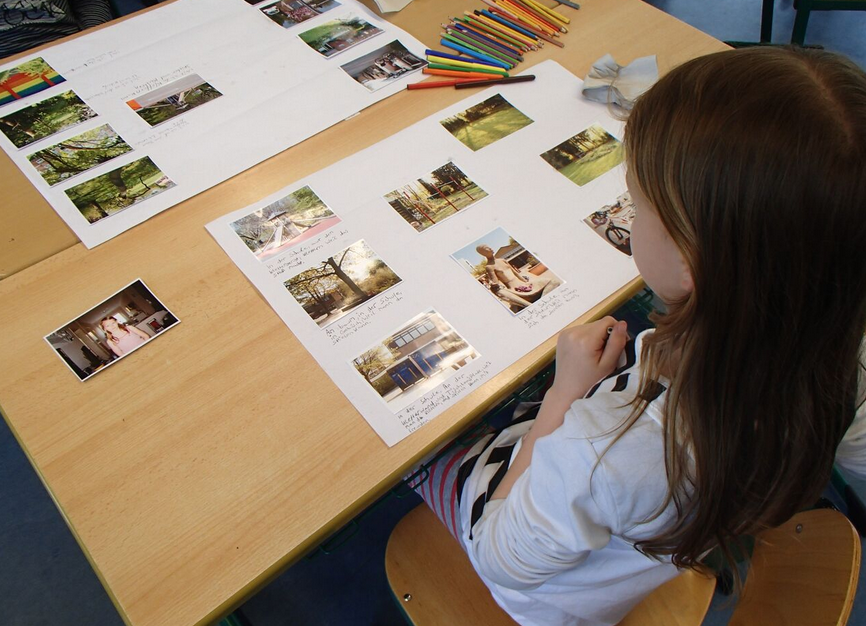 Zeitbudget
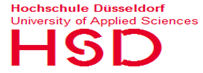 Exemplarisches Ergebnis Zeitbudget Junge / Wochentag / n=198
1
[Speaker Notes: fertig]
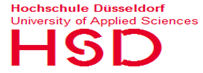 Exemplarisches Ergebnis Zeitbudget Mädchen / Wochenende / n=189
4
[Speaker Notes: fertig]
Befragung an Schulen
Zitat: 14 jährige bei der Schulbefragung:
„Cool, dass sich auch mal jemand für uns interessiert!“
Von der Gemeinwesenarbeit zur sozialräumlichen Jugendarbeit
Grundlage: Sozialraum- und Lebensweltanalyse, sozialräumliche Konzeptentwicklung
Theoretische Bausteine: Subjektorientierung, Sozialökologie, flexibler Raumbegriff, Aneignungskonzept
Konzeptionelle Bausteine (einige):
an den Orten der Jugendlichen
im öffentlichen Raum
temporäre Räume
gegenkulturelle Räume
partizipative, aktivierende Lebensweltanalyse mit Jugendlichen als Teil der Jugendarbeit
4.  Resümee für die „Wiederentdeckung des Sozialraums“
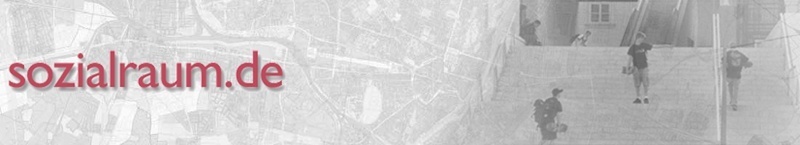 online-journal www.sozialraum.de 

Rubriken:
Grundlagen
Methodenkoffer
Gäste
Projekte
Praxis
Literatur
Links
(Die Seite ist Bestandteil von „socialnet“)